TYROLIT – SchleifmittelwerkeSwarovski AG & Co K.G.
Das bin ich:
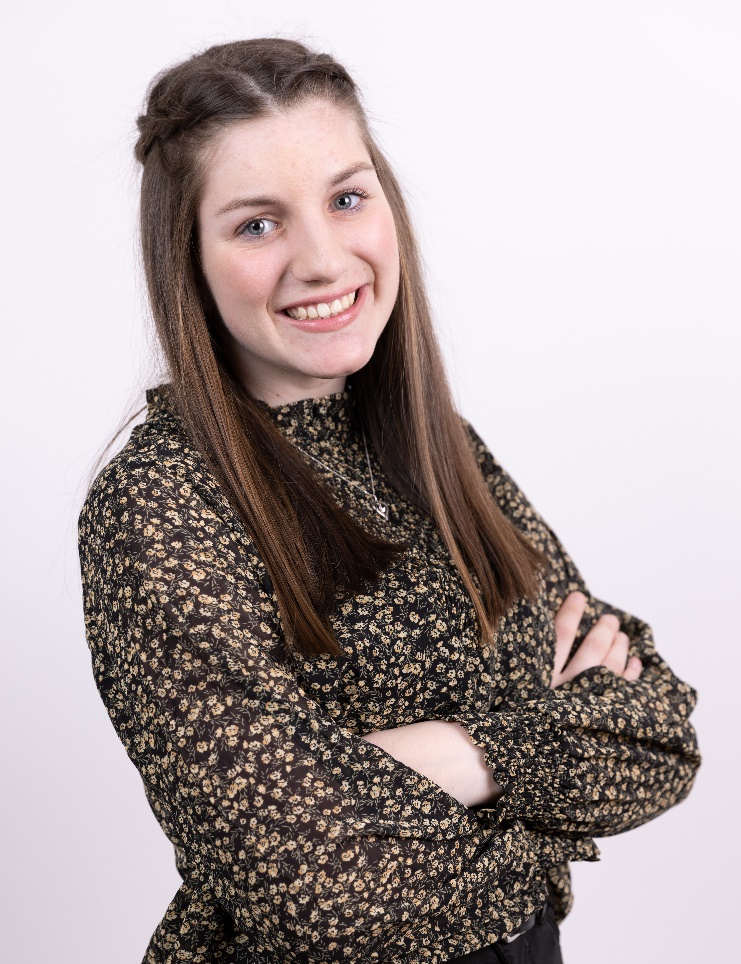 Name:		Sophia Pfister
Alter:		15 Jahre
Wohnort:		Pankrazberg – Zillertal
Lehrberuf:	Bürokauffrau beim Tyrolit – 			Schleifmittelwerke Swarovski AG & Co K.G.
Eckdaten des Unternehmens:
seit 1919
Stammsitz in Schwaz/Tirol
Familienunternehmen derSwarovski Gruppe
Quelle: https://www.tyrolit.at/bereiche/metallindustrien/services.html
Eckdaten des Unternehmens:
4.500 Mitarbeiter/innen weltweit
1.200 Mitarbeiter/innen	  in Schwaz
29 Produktionsstandorte11 Länder  5 Kontinente
Quelle: https://www.tyrolit.at/bereiche/metallindustrien/services.html
Wo sind wir überall zu finden?
Was stellen wir her?
Schleifmittel 
Trenn-, Säge-, Bohr- und Abrichtwerkzeuge
Quelle: https://www.tyrolit.at/bereiche/industriefachhandel/produkte/tyrolit-power.html
In welchen Bereichen sind wir tätig?
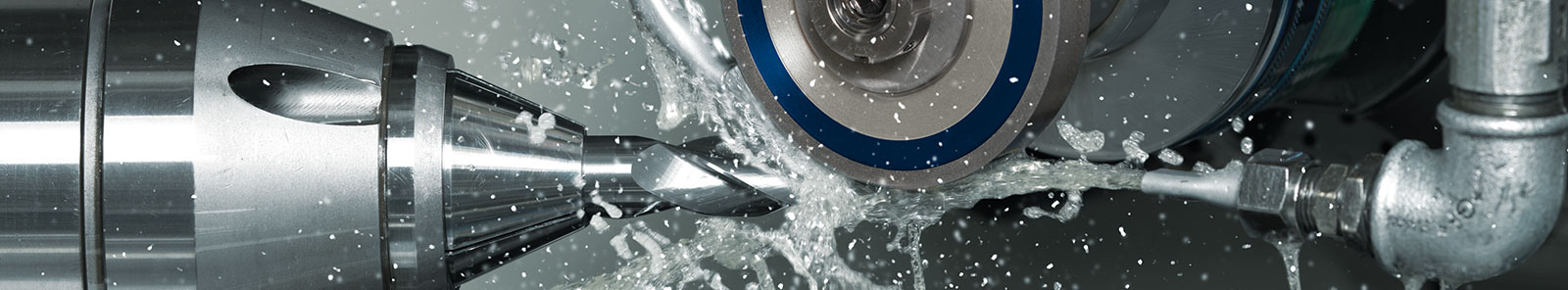 Metallindustrie
Quelle: https://www.tyrolit.at/bereiche/metallindustrien/ueber-metall-praezision.html
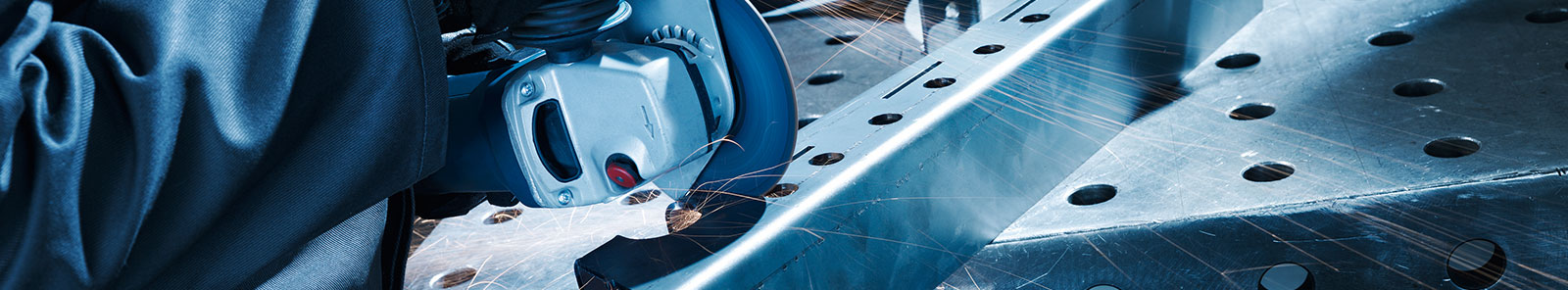 Industriefachhandel
Quelle: https://www.tyrolit.at/bereiche/industriefachhandel/ueber-den-industriefachhandel.html
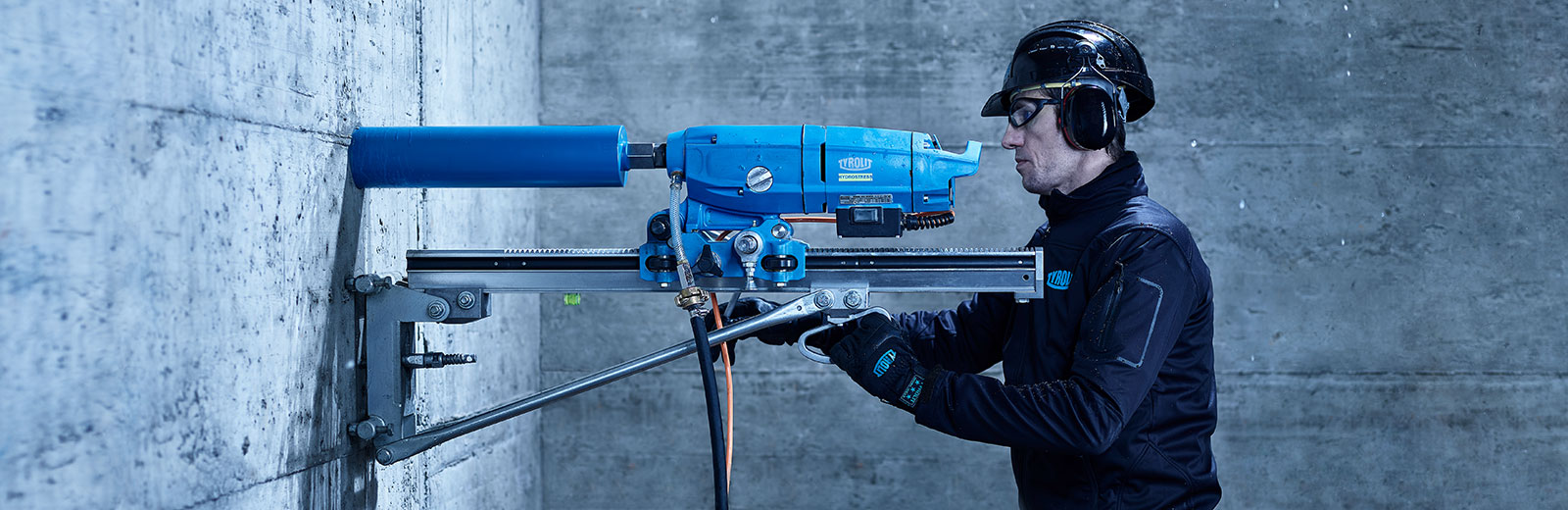 Bau
Quelle: https://www.tyrolit.at/bereiche/bau/ueber-den-bereich-bau.html
Welche Aufgaben darf ich machen?
Aufträge einplanen
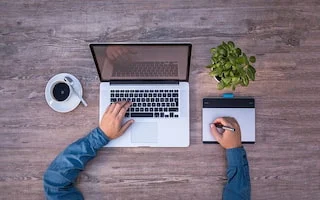 Tägliche Aufgaben für die Werke
E-Mails schreiben und beantworten
Quelle: https://www.flexispot.de/blog/4-lifehacks-fur-windows:-schneller-und-effizienter-am-pc-arbeiten
Warum wählte ich diesen Lehrberuf?
Spaß an der Arbeit mit dem PC
Verschiedene Aufgabengebiete(Buchhaltung, Personalabteilung, Einkauf, …)
Abwechslungsreicher Tagesablauf
Kundenkontakt
Wodurch wurde ich motiviert?
Durch meine Mama
Ansprechende Stellenausschreibung im Bezirksblatt
Ausgezeichneter Lehrbetrieb
Quelle: https://www.facebook.com/photo/?fbid=558434786173692&set=a.558434732840364
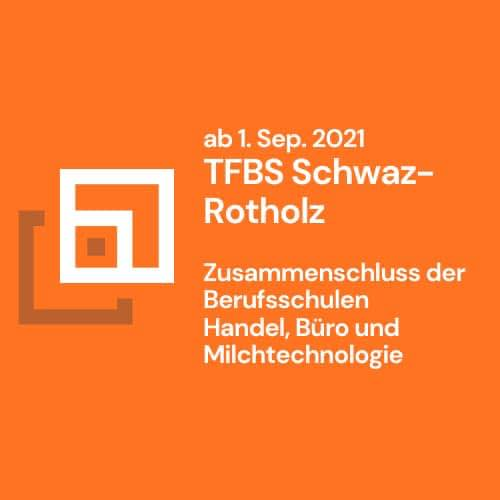 Was gefällt mir an derTFBS Schwaz–Rotholz?
Zusammenhalt in der Klasse
Nette Lehrerinnen und Lehrer
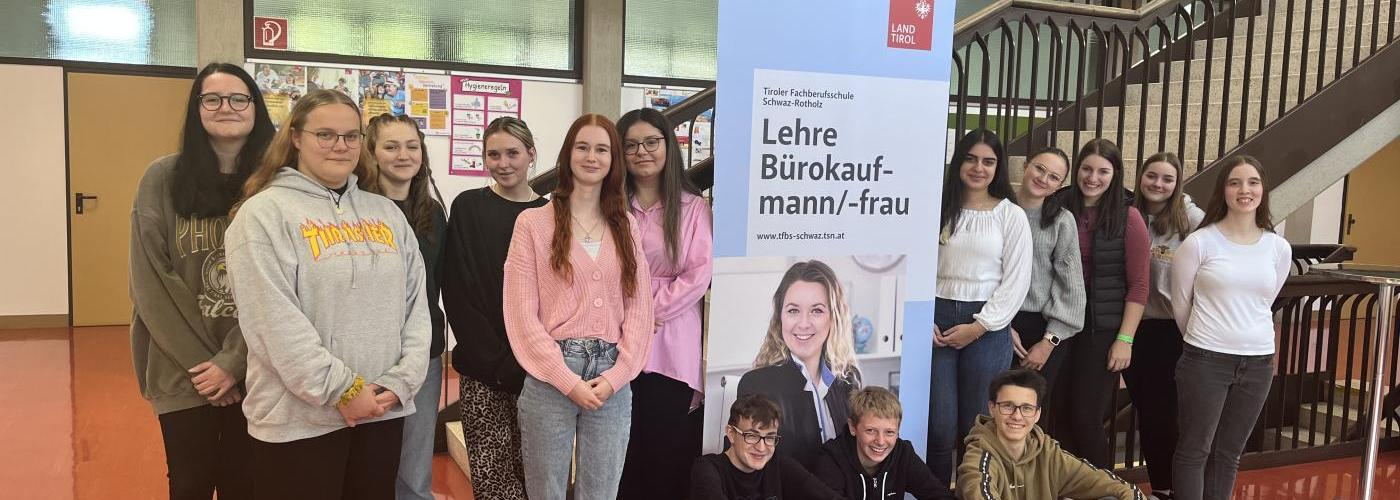 Kleine Schule
Quelle: https://tfbs-schwaz.tsn.at/
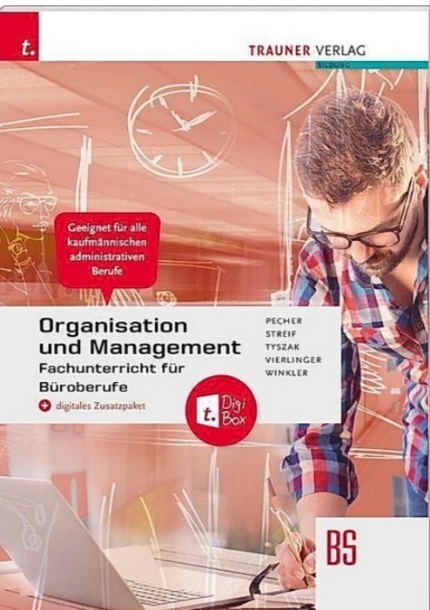 Meine Lieblingsfächer:
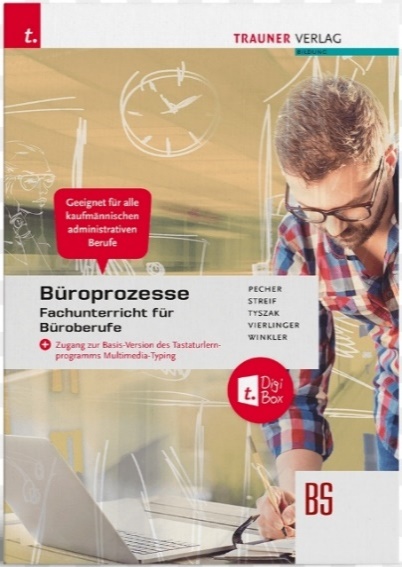 Organisation und Management
Quelle: weltbild.at
Büroprozesse
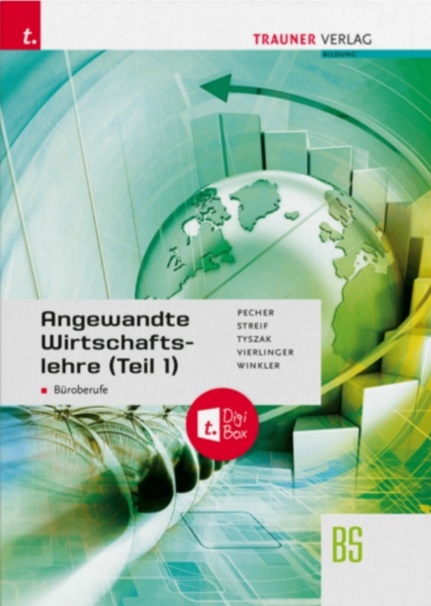 Quelle: trauner.at
Angewandte Wirtschaftslehre
Quelle: trauner.at
Vielen Dank für eure/Ihre Aufmerksamkeit!